«Самая крепкая семья»
Автор: Семья Корябиных.
Корабина Наталья Александровна
Папа, мама, сестры И я-наша КРЕПКАЯ СЕМЬЯ
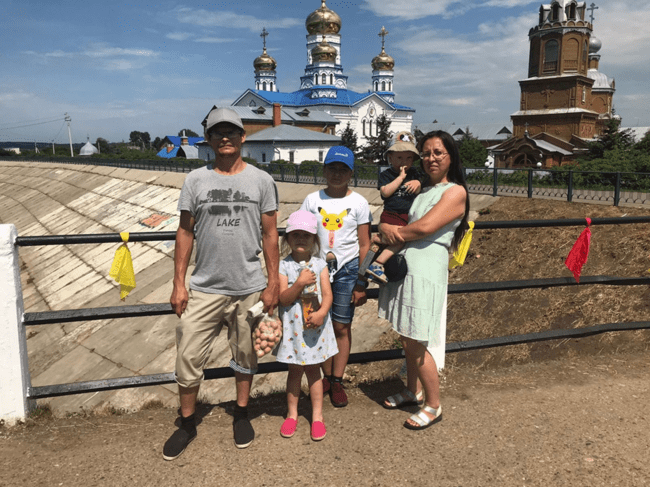 «Маленький дом, большая любовь, крепкое единство для достижения цели!»- наш девиз!
Давайте познакомимся:ПАПА- Корябин Алексей ВладимировичМАМА- Корябина Наталия Владимировнастаршая сестра - Софиясестра- Александрабратик, я-Захар
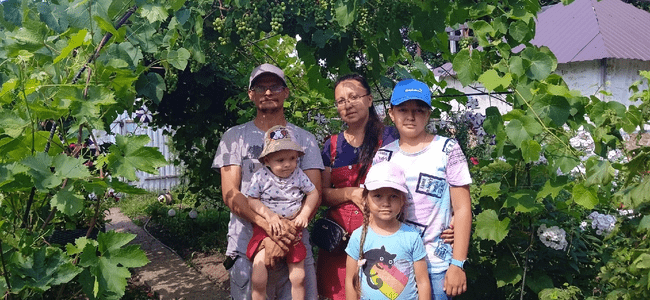 Мы активная семья!
Наша задача, родителей- приучать детей к активному отдыху! Подавать пример детям, как можно весело и дружно проводить вместе время. 
   Для нашей семьи, лучший отдых- это отдых всей семьей. Особенно, отдых на свежем воздухе
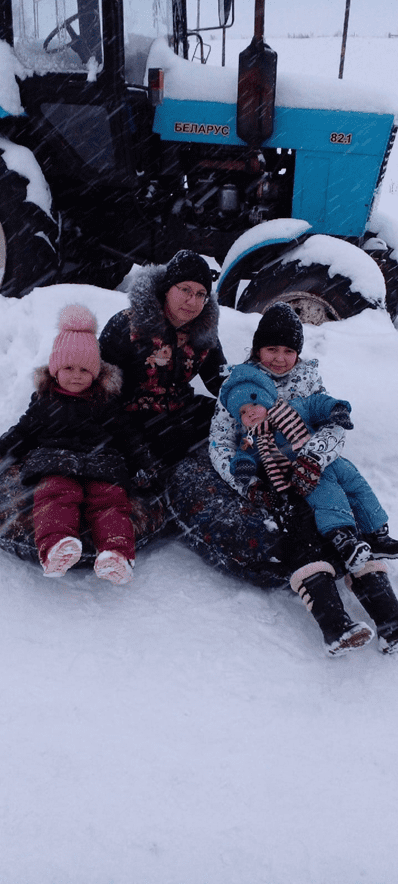 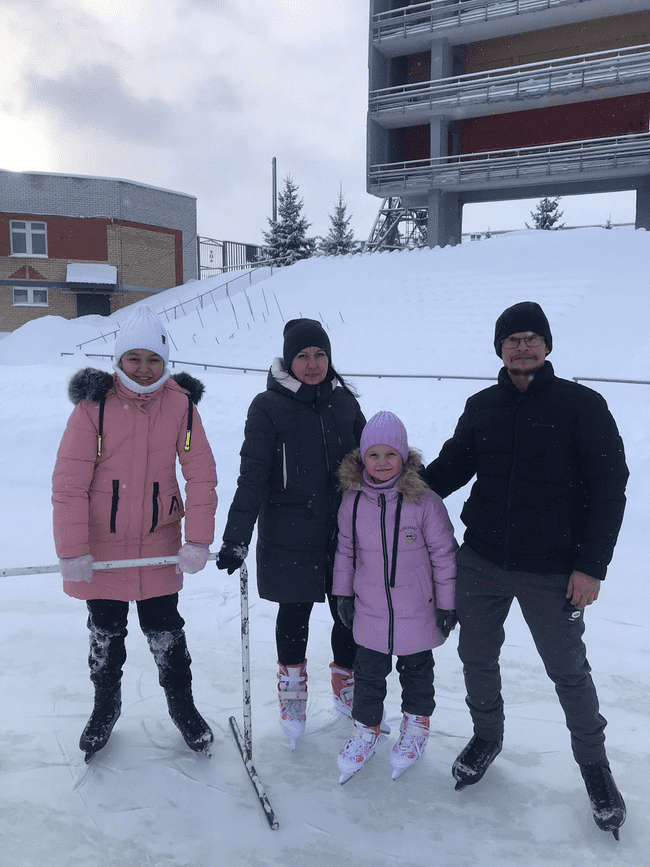 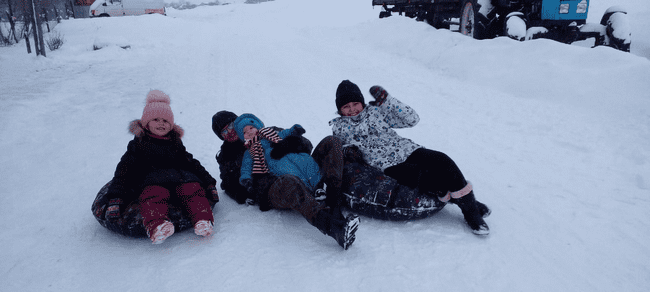 Быть вместе– счастье!
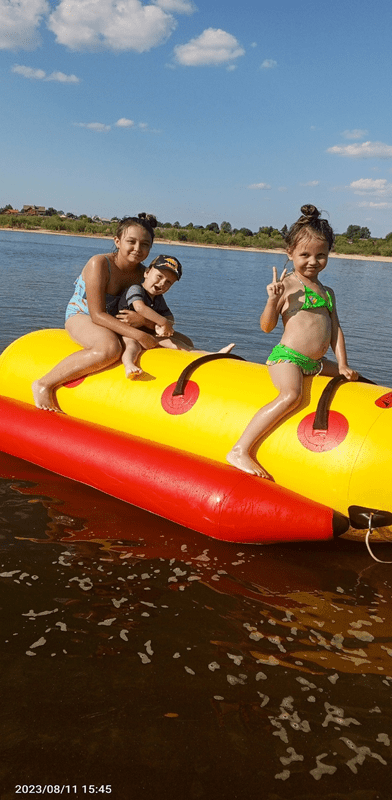 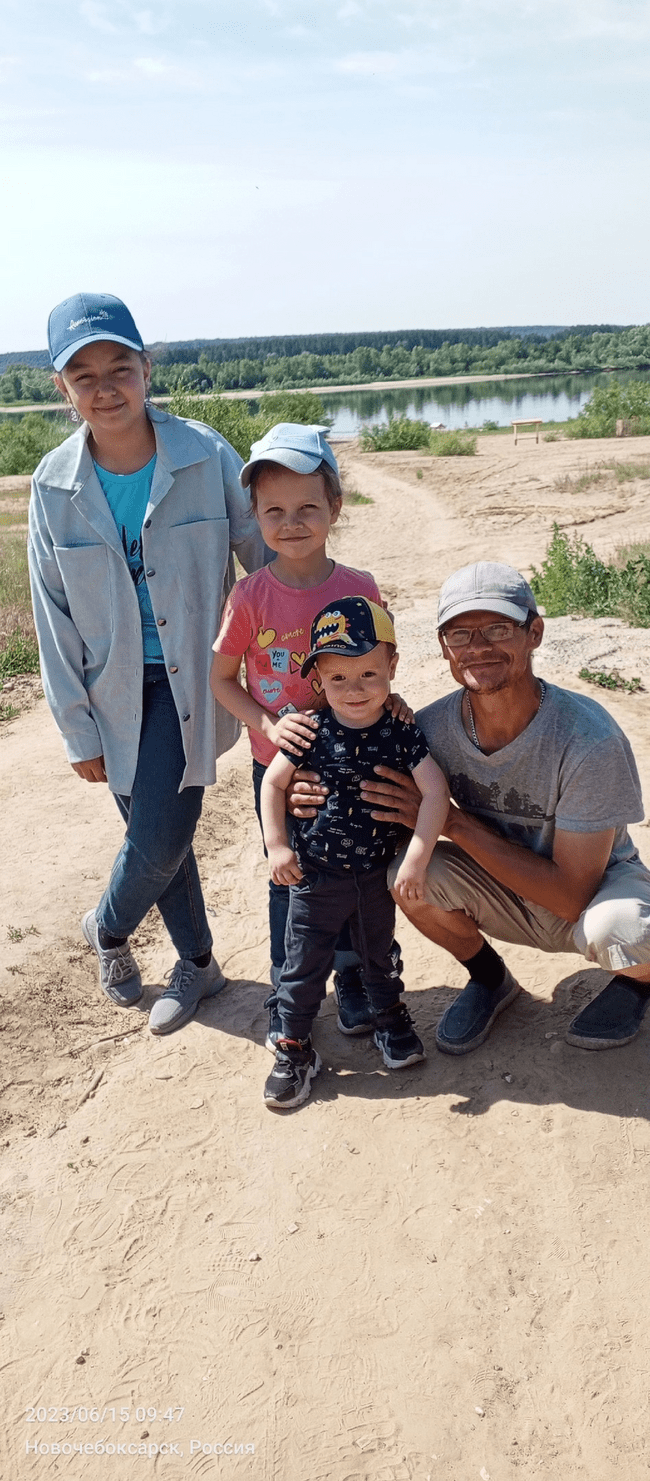 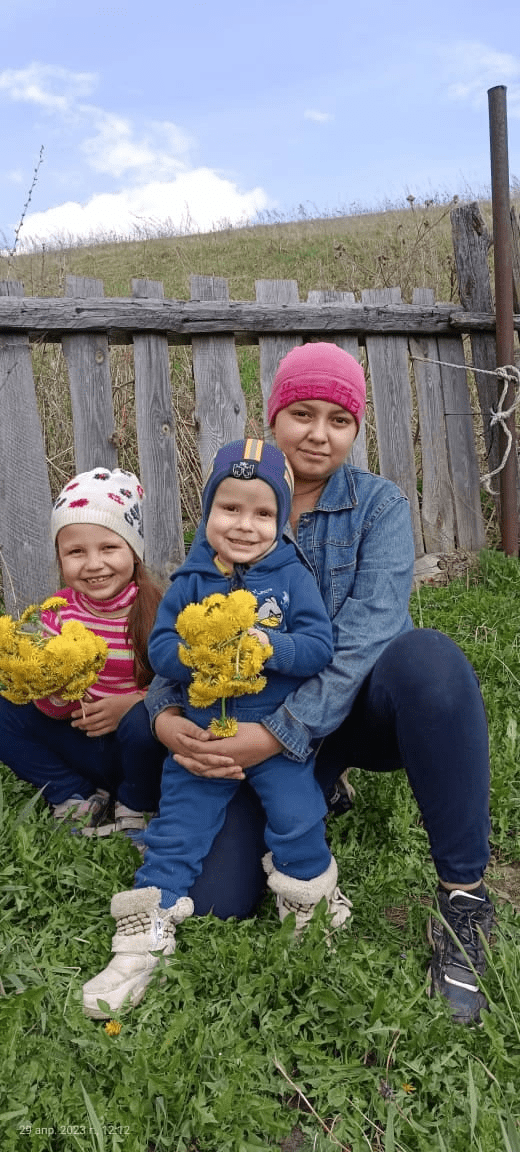